Bienvenue aux nouveaux lions !
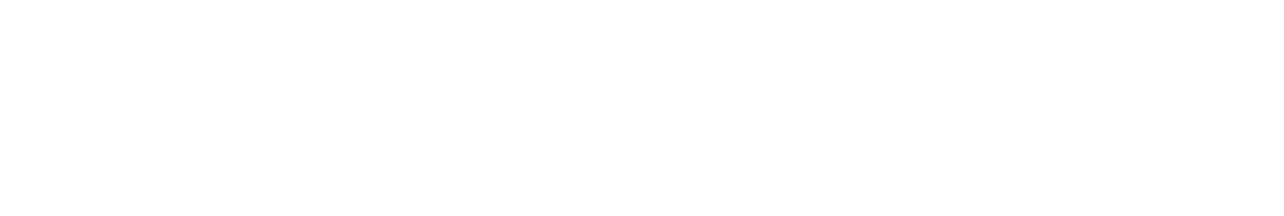 1
1. Accueil  Bienvenue
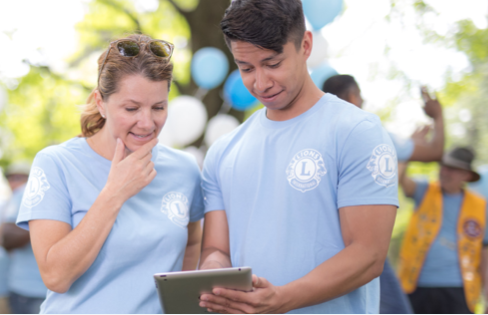 Cette présentation s’adresse….
Conférence « Lions Clubs International »
2020-21
- aux nouveaux membres Lions, mais aussi
- à tous les Lions qui souhaitent actualiser leurs connaissances, 
- à tous ceux qui s’intéressent au Lions Clubs International, 
- à tous ceux qui envisagent de nous rejoindre. 

Bienvenue à toutes et tous…
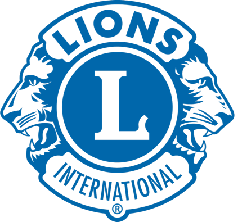 2
1. Accueil  Bienvenue
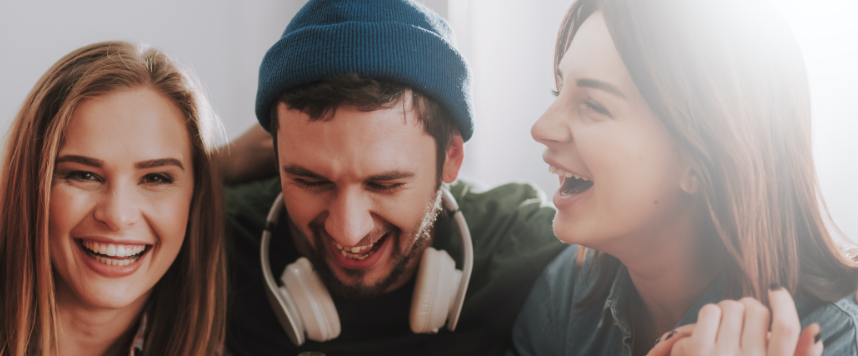 Présentons-nous…
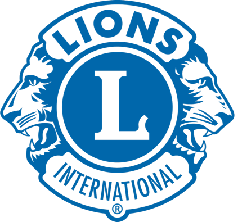 3
1. Accueil  Bienvenue
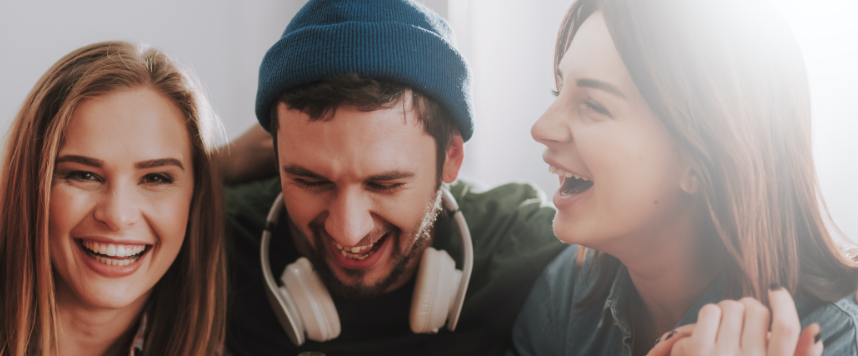 Ce que nous allons voir ensemble…
Qu’est-ce que le Lions Clubs International ? 
C’est quoi être Lion ? 
Depuis quand existe le Lions Clubs International ? 
Les Lions, que font-ils ? 
Qu’est-ce que ça m’apporte d’être Lion ?
Comment fonctionne un club ? 
Où trouver d’autres informations ?
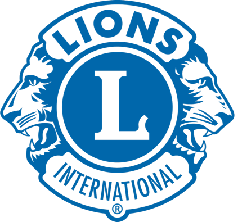 4
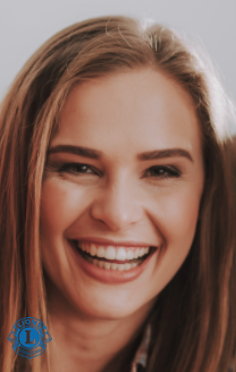 1. Accueil  Bienvenue
Qu’est-ce que le Lions Clubs International ?
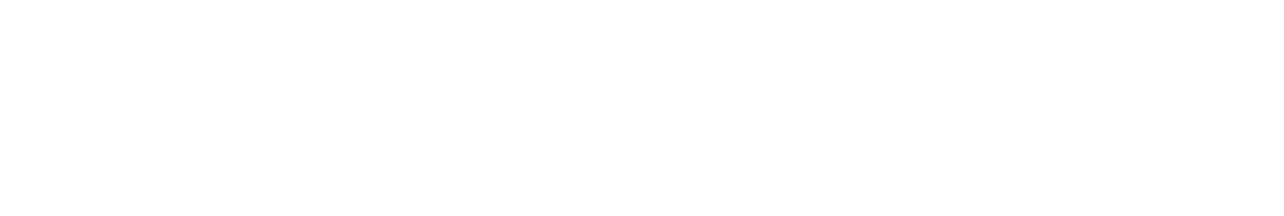 5
1. Accueil  Bienvenue
Vidéo du Lions Clubs International 
Partout où il y a un besoin, il y a un Lion…
CLIQUEZ ICI
1. Accueil  Bienvenue
2. Etre lion en 5 points
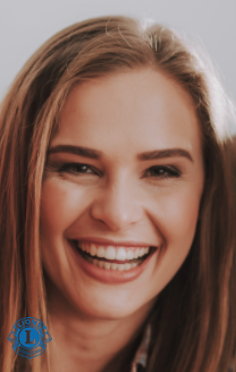 2. C’est quoi être Lion ?
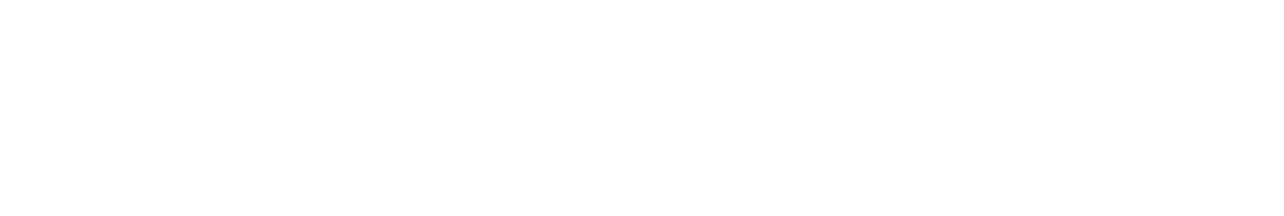 7
1. Accueil  Bienvenue
2. Etre lion en 5 points
Etre Lion c’est… :
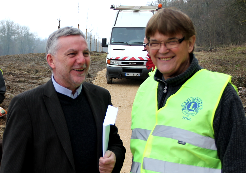 Faire partie d’un club réunissant des hommes et des femmes de divers métiers et compétences. 
Cultiver amitié, convivialité, tolérance et volonté de servir.
Participer à un forum d’échanges d’idées et de points de vue hors religion et politique partisanes ou sectaires.
Etre moteur d’initiatives au service de la cité.
Donner du temps, pas son argent.
Etre ensemble pour être utiles…
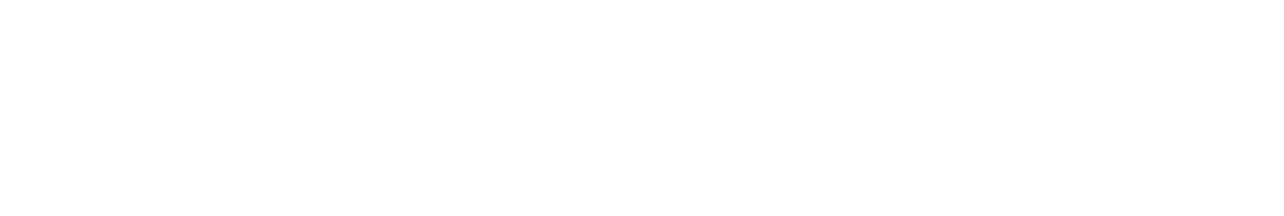 8
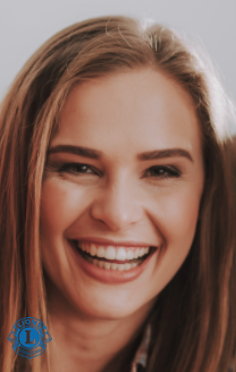 1. Accueil  Bienvenue
2. Etre lion en 5 points
3. Une histoire extraordinaire
3. Depuis quand existe le Lions Clubs International ?
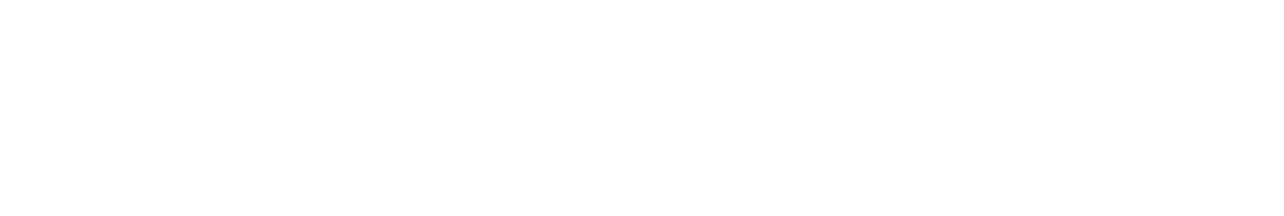 9
1. Accueil  Bienvenue
2. Etre lion en 5 points
3. Une histoire extraordinaire
“On ne peut aller bien loin dans la vie si l'on ne commence pas d’abordà faire quelque chose pour quelqu'und’autre”
Melvin Jones
En agissant ensemble, en unissant leurs compétences, des personnes de bonne volonté peuvent faire beaucoup plus qu’en restant isolées.
1917
Une idée qui a fait son chemin…
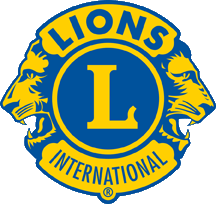 [Speaker Notes: Le Lions International est une Organisation Non Gouvernementale (ONG) reconnue à ce titre et dispose d’un siège à l’ONU, à l’UNESCO et à l’UNICEF, à l’OMS, à la FAO et au Conseil de l’Europe.]
1. Accueil  Bienvenue
2. Etre lion en 5 points
3. Une histoire extraordinaire
Une histoire extraordinaire…
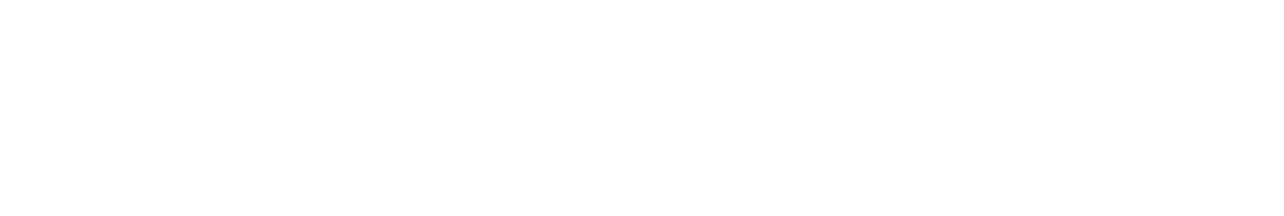 11
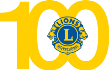 1987
1925
1917
Les LIons s’investissent dans 5 grands domaines prioritaires
Vue, Faim, Cancer pédiatrique, diabète et environnement
2017-21
Défi du service du centenaire
Les Lions lancent le défi du service du centenaire, une initiative mondiale qui vise à aider 100 millions de personnes dans le monde.
2014-17
1ère journée de la vue, campagne d’information et d’évaluation destroubles visuels (en 2014 : dans 200 villes de France)
2010
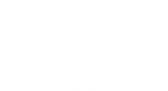 Le Lions Clubs France est aux côtés de l’AFM dès le premier Téléthon
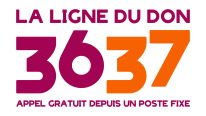 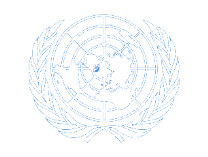 Association avec les Nations Unies et participation à l’élaboration de la charte des Nations Unies
1945
Programme visant à éradiquer la cécité dans le monde
Hélen KELLER
« Vous serez les Chevaliers des aveugles dans la croisade contre les ténèbres »
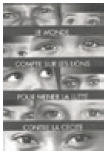 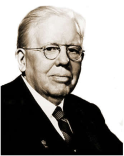 Création du Lions Clubs International à Chicago
[Speaker Notes: « On ne peut aller bien loin dans la vie si l'on ne commence pas par faire quelque chose pour quelqu'un d'autre. » Cette idée simple est le point de départ du « lionisme ».
Melvin Jones, créateur le 7 juin 1917 du Lions Clubs, est né le 13 janvier 1879 à Fort Thomas dans l'Arizona aux États-Unis. Devenu propriétaire d'une compagnie d'assurance, il adhère au Business Circle de Chicago dont il devient le secrétaire. Il est mort le 1er juin 1961.
Cette association permet à 200 dirigeants de sociétés industrielles et commerciales de se rencontrer et de servir leurs intérêts. Mais ce dessein ne satisfait pas Melvin Jones, auteur de ce sentiment généreux dont il persuade les membres du Business Circle de Chicago ainsi que d'autres Cercles. Apparaît alors la notion de « Club-Service ».
Le 7 juin 1917, les représentants des Cercles se réunissent à Chicago, sur l'initiative de Melvin Jones. Ils choisissent pour emblème le lion, qui symbolise la force et le courage. Le lionisme va devenir une manière d'être et de se comporter généreusement, une ouverture d'esprit au bénéfice de l'homme quelle que soit sa nationalité, sa religion ou sa philosophie.]
1. Accueil  Bienvenue
2. Etre lion en 5 points
3. Une histoire extraordinaire
Combien y a t-il de Lions ? 
Combien y a t-il de clubs ?
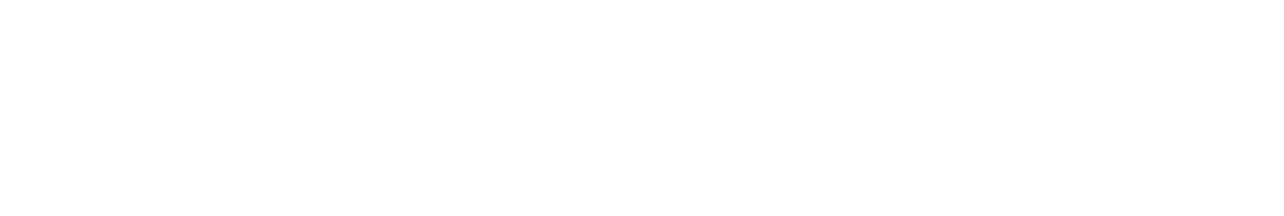 13
1.4
Million 
de membres répartis sur plus de 200 pays à travers le monde
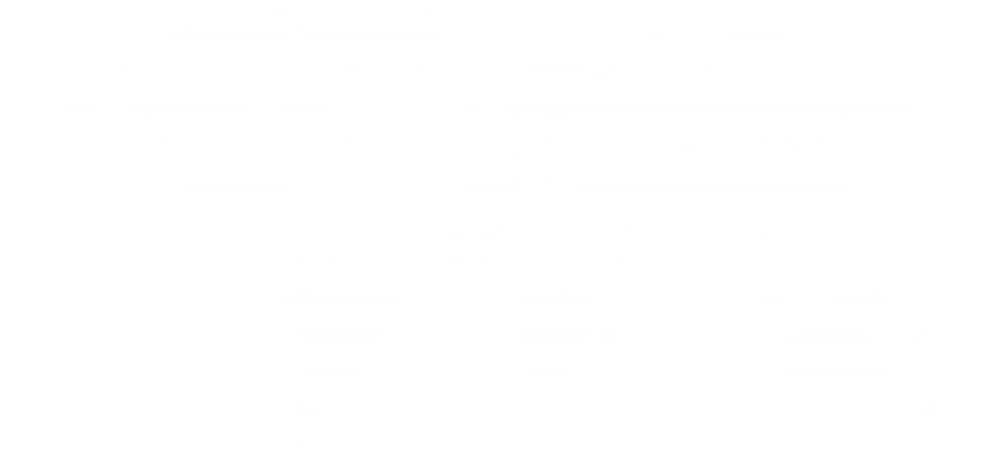 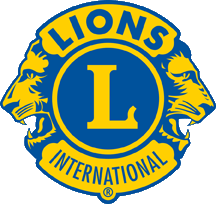 Une chaine d’amis répartis en 47000 clubs sur toute la planète qui partagent l’amitié, la tolérance pour servir…
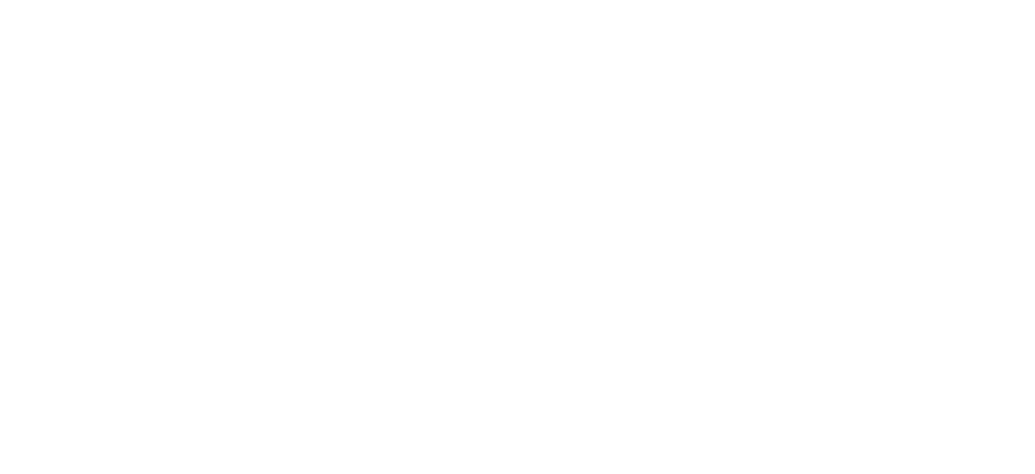 25 000
1 200 clubs
Membres en France
5 000   manifestations annuelles
   1 400 000   heures de bénévolat
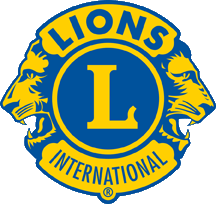 15
1. Accueil  Bienvenue
2. Etre lion en 5 points
3. Une histoire extraordinaire
Connaissez-vous l’acronyme et la devise du Lions Clubs International ?
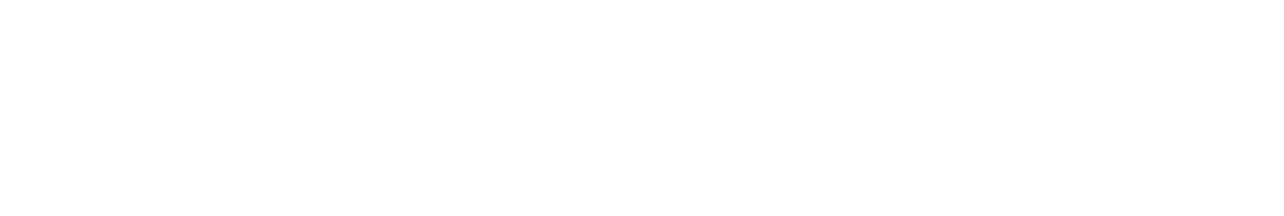 16
1. Accueil  Bienvenue
2. Etre lion en 5 points
3. Une histoire extraordinaire
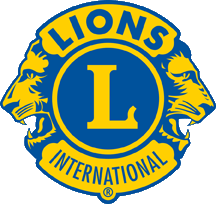 “Liberty and Intelligence our Nation’s Safety”
“La liberté et la compréhension sont la sauvegarde de nos nations”
Nous servons  !
[Speaker Notes: Le Lions International est une Organisation Non Gouvernementale (ONG) reconnue à ce titre et dispose d’un siège à l’ONU, à l’UNESCO et à l’UNICEF, à l’OMS, à la FAO et au Conseil de l’Europe.]
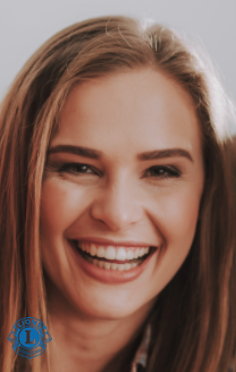 1. Accueil  Bienvenue
2. Etre lion en 5 points
3. Une histoire extraordinaire
4. Servir Ensemble
4. Et les Lions, que font-ils ?
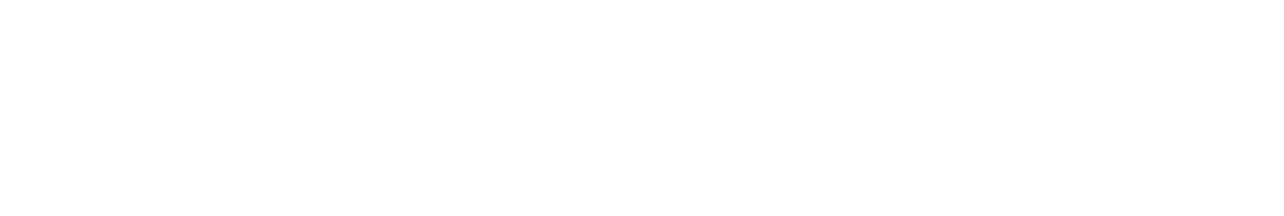 18
1. Accueil  Bienvenue
2. Etre lion en 5 points
3. Une histoire extraordinaire
4. Servir Ensemble
Malnutrition
Environnement
Vue
Diabète
Cancer infantile
Les actions prioritaires
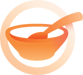 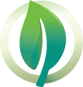 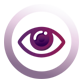 5 axes principaux
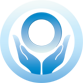 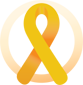 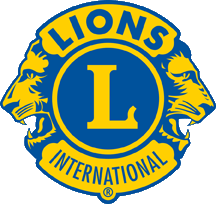 [Speaker Notes: Dans un monde de plus en plus fragilisé par la montée des inégalités, le Lions Clubs international œuvre chaque jour au service des populations du monde entier.

Le Lions Clubs s’engage à mettre en place des programmes ciblés, accessibles au plus grand nombre, concertés (collaboration avec les pouvoirs publics) et expertisés (engagements réalistes et réalisables).

Pour concrétiser durablement ses actions au service des autres, le Lions Clubs International s’engage dans des domaines aussi fondamentaux que :
la vue
les actions humanitaires
la jeunesse et la culture]
1. Accueil  Bienvenue
2. Etre lion en 5 points
3. Une histoire extraordinaire
4. Servir Ensemble
Avez-vous des exemples d’actions réalisées par les clubs ?
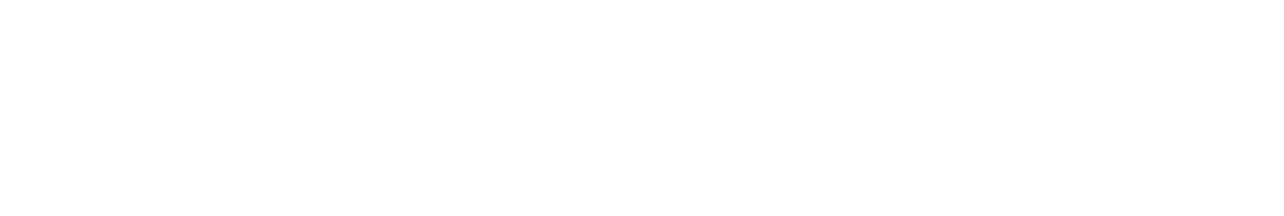 20
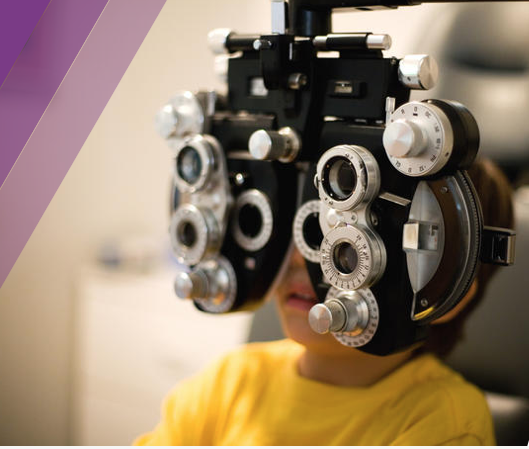 1. Accueil  Bienvenue
2. Etre lion en 5 points
3. Une histoire extraordinaire
4. Servir Ensemble
Les exemples d’actions  de service
Vue
Vue
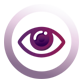 https://www.lions103est.org/wp-content/uploads/2019/02/Nous-avons-sauvé-plus-de-30-millions-de-personnes-de-la-cécité-v2.mp4
Organisation nationale de la journée de la vue
Soutien matériel aux déficients visuels
Action internationale SIGHT FIRST
Conférences sur les thématiques de la vue
Contrôles gratuits de la vision. 
Dépistages de pathologies oculaires
Activités pour les déficients visuels : foot, tandem, ski…
Contrôle gratuit de la vue  TESTS de VISION
Organisation des activités pour les déficients visuels  : matchs de foot, sorties en tandems, sortie SKI… 
Dépistage de pathologies oculaires (cataracte, DMLA, glaucome, rétinopathie diabétique, amblyopie chez l'enfant) 
Organisation nationale de la JOURNEE de la Vue le deuxième jeudi d'octobre de chaque année 
Soutien matériel aux déficients visuels
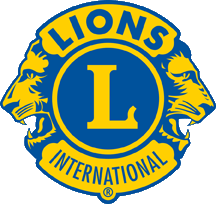 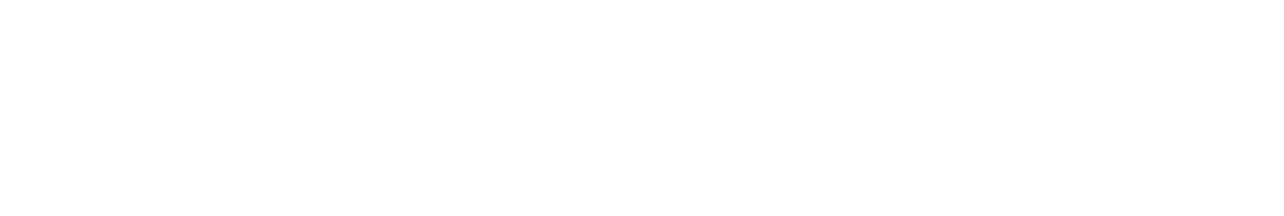 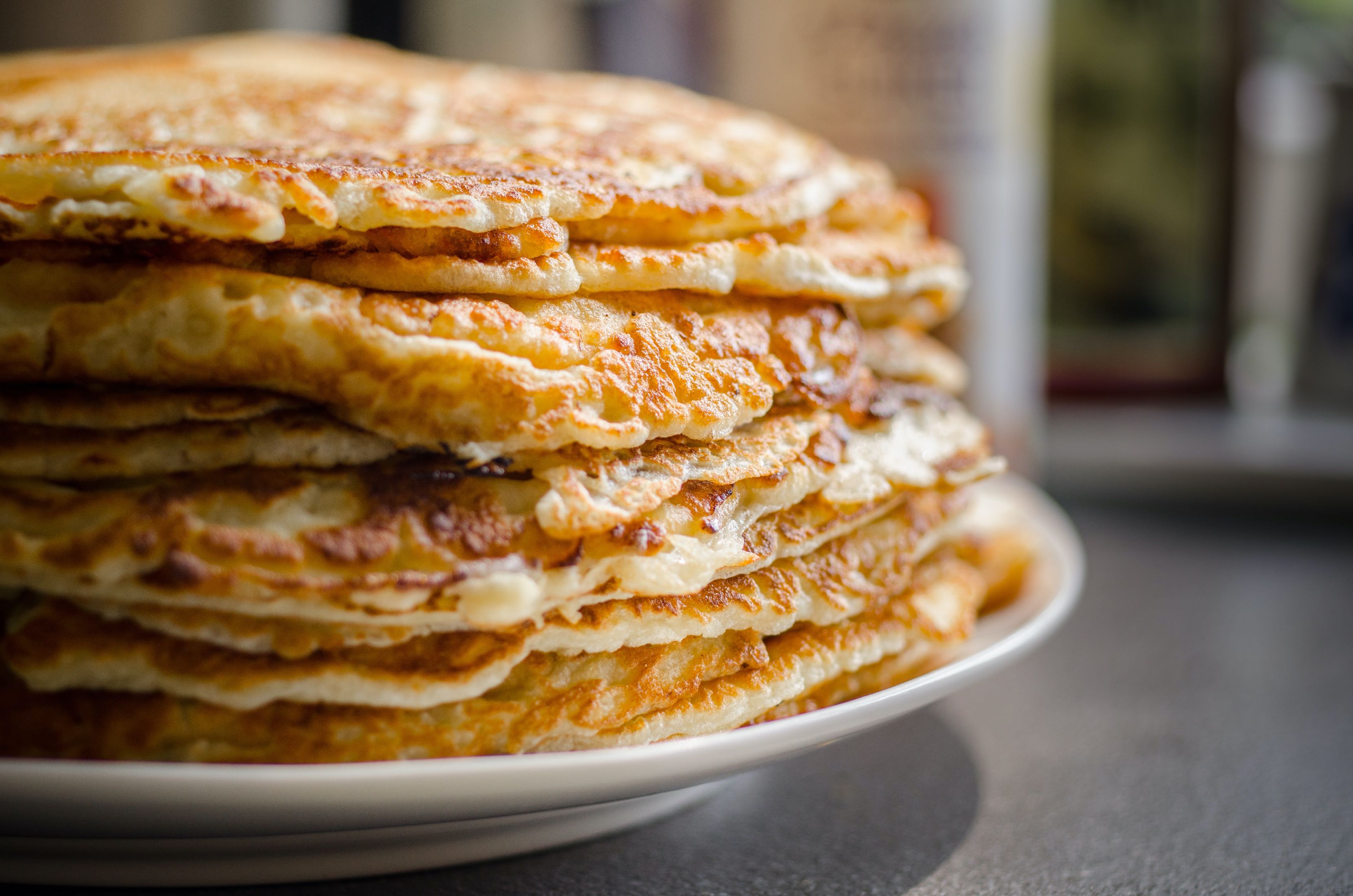 1. Accueil  Bienvenue
2. Etre lion en 5 points
3. Une histoire extraordinaire
4. Servir Ensemble
Les exemples d’actions  de service
Vue
Malnutrition
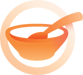 https://www.youtube.com/watch?v=N2T26mUw8Mc&feature=emb_title
Actions internationales humanitaires
Distributions de denrées alimentaires
Conférences 
sur les problématiques 
de la malnutrition
Aides matérielles et médicales aux sans-abri
Contacts, maraudes
Contrôle gratuit de la vue  TESTS de VISION
Organisation des activités pour les déficients visuels  : matchs de foot, sorties en tandems, sortie SKI… 
Dépistage de pathologies oculaires (cataracte, DMLA, glaucome, rétinopathie diabétique, amblyopie chez l'enfant) 
Organisation nationale de la JOURNEE de la Vue le deuxième jeudi d'octobre de chaque année 
Soutien matériel aux déficients visuels
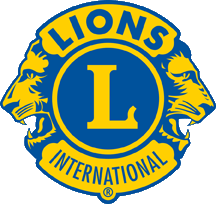 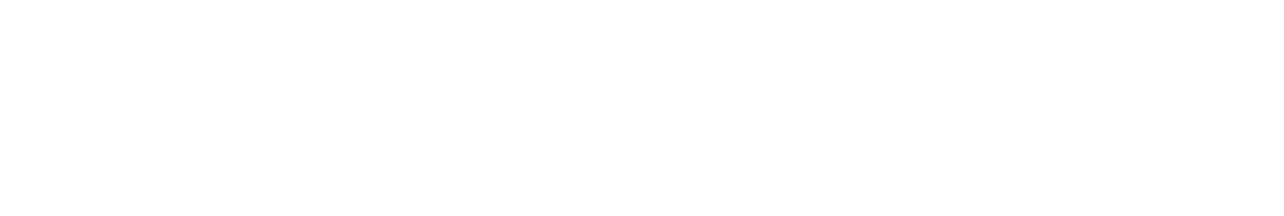 1. Accueil  Bienvenue
2. Etre lion en 5 points
3. Une histoire extraordinaire
4. Servir Ensemble
Les exemples d’actions  de service
Vue
Environnement
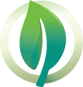 https://www.lions103est.org/wp-content/uploads/2019/02/Nous-défendons-lenvironnement-v2.mp4
Actions de recyclage, ramassages
Actions pédagogiques
Visites « découverte de sites »
Conférences
sur les thématiques environnementales
Préservation et travaux sur site
Protection de la faune
Contrôle gratuit de la vue  TESTS de VISION
Organisation des activités pour les déficients visuels  : matchs de foot, sorties en tandems, sortie SKI… 
Dépistage de pathologies oculaires (cataracte, DMLA, glaucome, rétinopathie diabétique, amblyopie chez l'enfant) 
Organisation nationale de la JOURNEE de la Vue le deuxième jeudi d'octobre de chaque année 
Soutien matériel aux déficients visuels
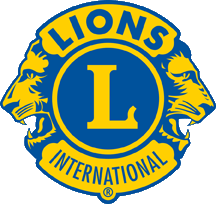 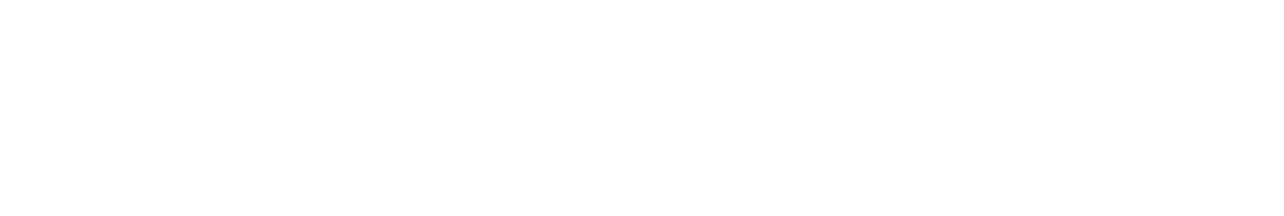 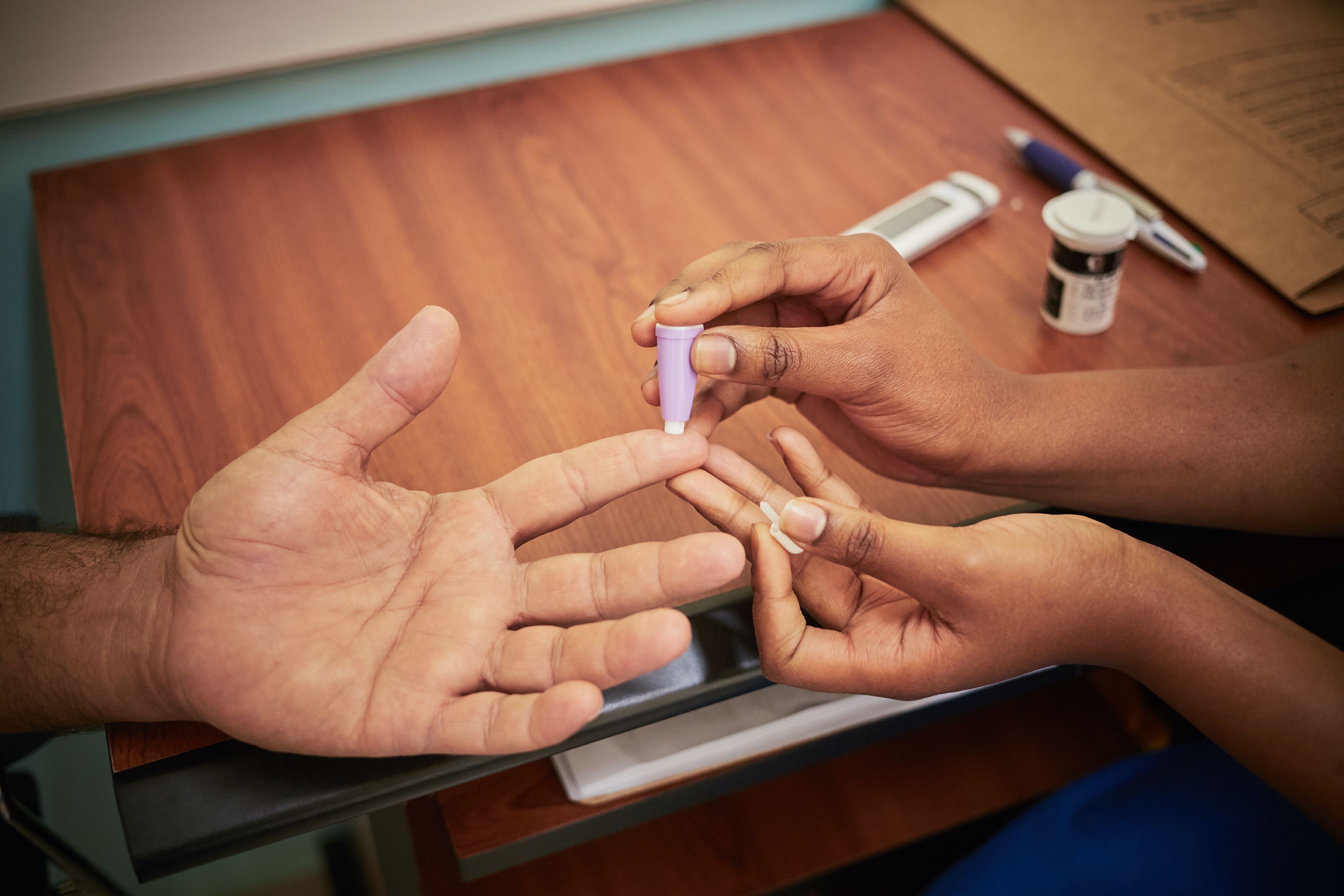 1. Accueil  Bienvenue
2. Etre lion en 5 points
3. Une histoire extraordinaire
4. Servir Ensemble
Les exemples d’actions  de service
Vue
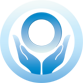 Diabète
https://www.youtube.com/watch?v=qKVEOm_I38I&feature=emb_title
Conférences sur les problématiques du diabète  : sport, santé, nutrition
Création de structures d’accueil
Aides aux malades
Actions locales de dépistage
Actions d’information grand public
Contrôle gratuit de la vue  TESTS de VISION
Organisation des activités pour les déficients visuels  : matchs de foot, sorties en tandems, sortie SKI… 
Dépistage de pathologies oculaires (cataracte, DMLA, glaucome, rétinopathie diabétique, amblyopie chez l'enfant) 
Organisation nationale de la JOURNEE de la Vue le deuxième jeudi d'octobre de chaque année 
Soutien matériel aux déficients visuels
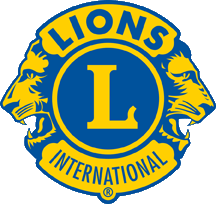 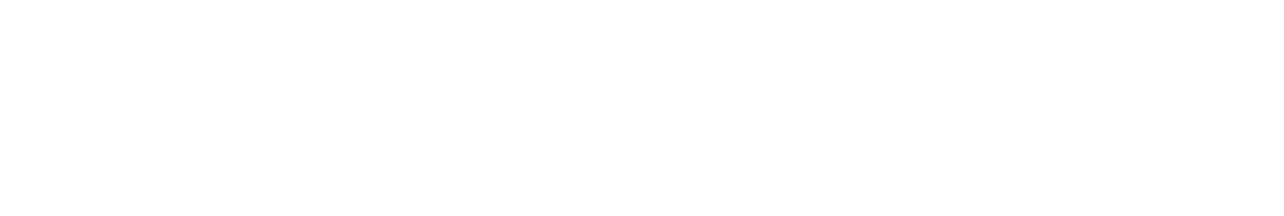 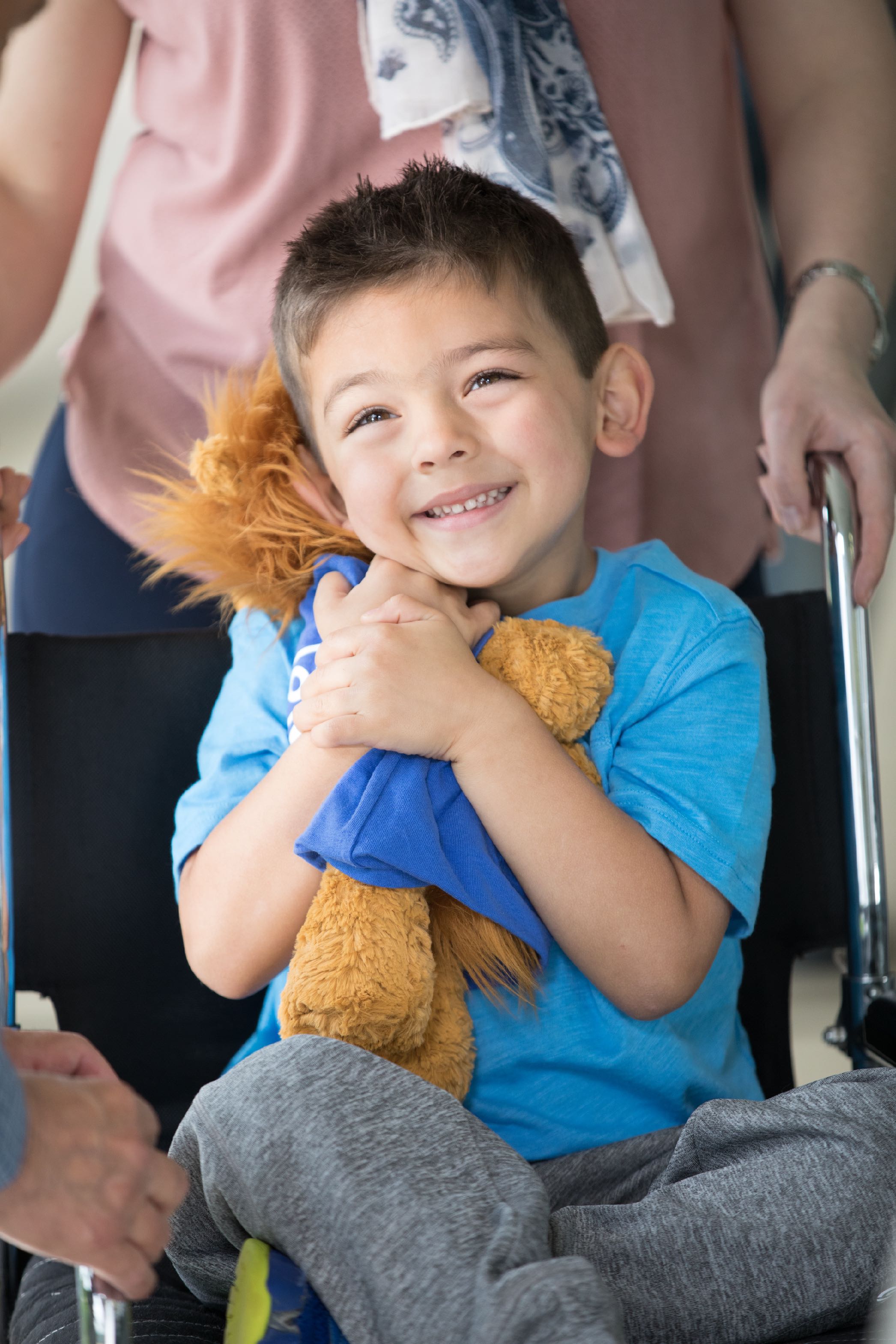 1. Accueil  Bienvenue
2. Etre lion en 5 points
3. Une histoire extraordinaire
4. Servir Ensemble
Les exemples d’actions  de service
Vue
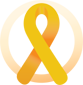 Cancer infantile
https://www.lions103est.org/wp-content/uploads/2019/02/Luttons-ensemble-contre-cancer-infantile-v2.mp4
Événements pour les enfants et les familles
Accompagnement matériel des familles
Animations dans les hôpitaux pour enfants
Fourniture de matériel
Contrôle gratuit de la vue  TESTS de VISION
Organisation des activités pour les déficients visuels  : matchs de foot, sorties en tandems, sortie SKI… 
Dépistage de pathologies oculaires (cataracte, DMLA, glaucome, rétinopathie diabétique, amblyopie chez l'enfant) 
Organisation nationale de la JOURNEE de la Vue le deuxième jeudi d'octobre de chaque année 
Soutien matériel aux déficients visuels
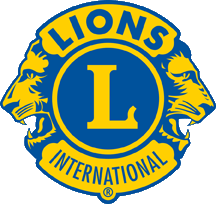 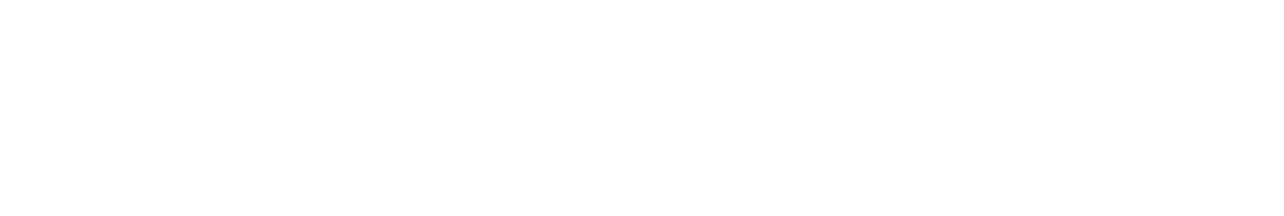 1. Accueil  Bienvenue
2. Etre lion en 5 points
3. Une histoire extraordinaire
4. Servir Ensemble
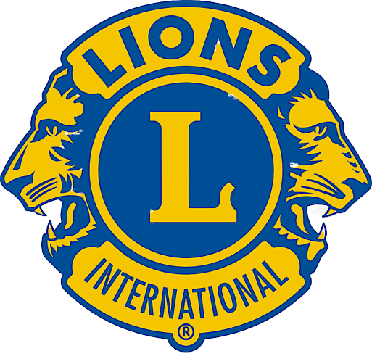 Et de nombreuses actions humanitaires, sociales, culturelles,
ainsi que des actions orientées vers la jeunesse, le handicap, 
et des aides d’urgence en cas de catastrophes…
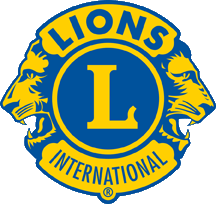 1. Accueil  Bienvenue
2. Etre lion en 5 points
3. Une histoire extraordinaire
4. Servir Ensemble
Quel est l’impact du Lions Clubs dans le monde ?
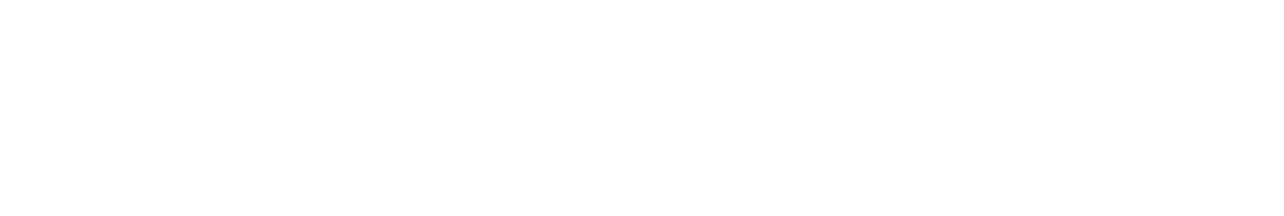 27
1. Accueil  Bienvenue
2. Etre lion en 5 points
3. Une histoire extraordinaire
4. Servir Ensemble
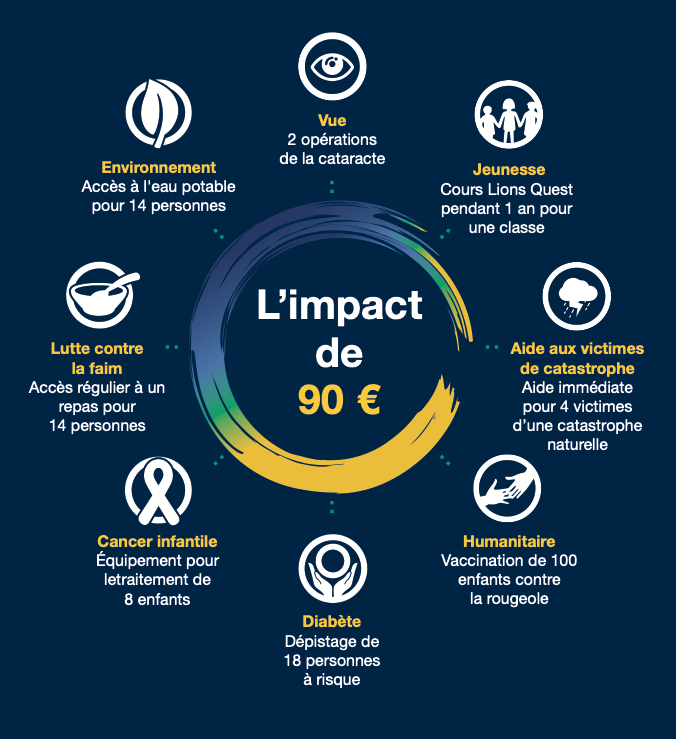 Les Lions ont un impact à l’échelon mondial
avec l’appui de la  Fondation Internationale des Lions Clubs 
(LCIF)
1. Accueil  Bienvenue
2. Etre lion en 5 points
3. Une histoire extraordinaire
4. Servir Ensemble
Plus de 250 MILLIONS de personnes servies par les Lions… EN UN AN  !
CLIQUEZ ICI
Regarderz la vidéo spéciale « 200 millions de personnes servies » 
pour voir comment
 votre action transforme des vies et change le monde.   16 juin 2020
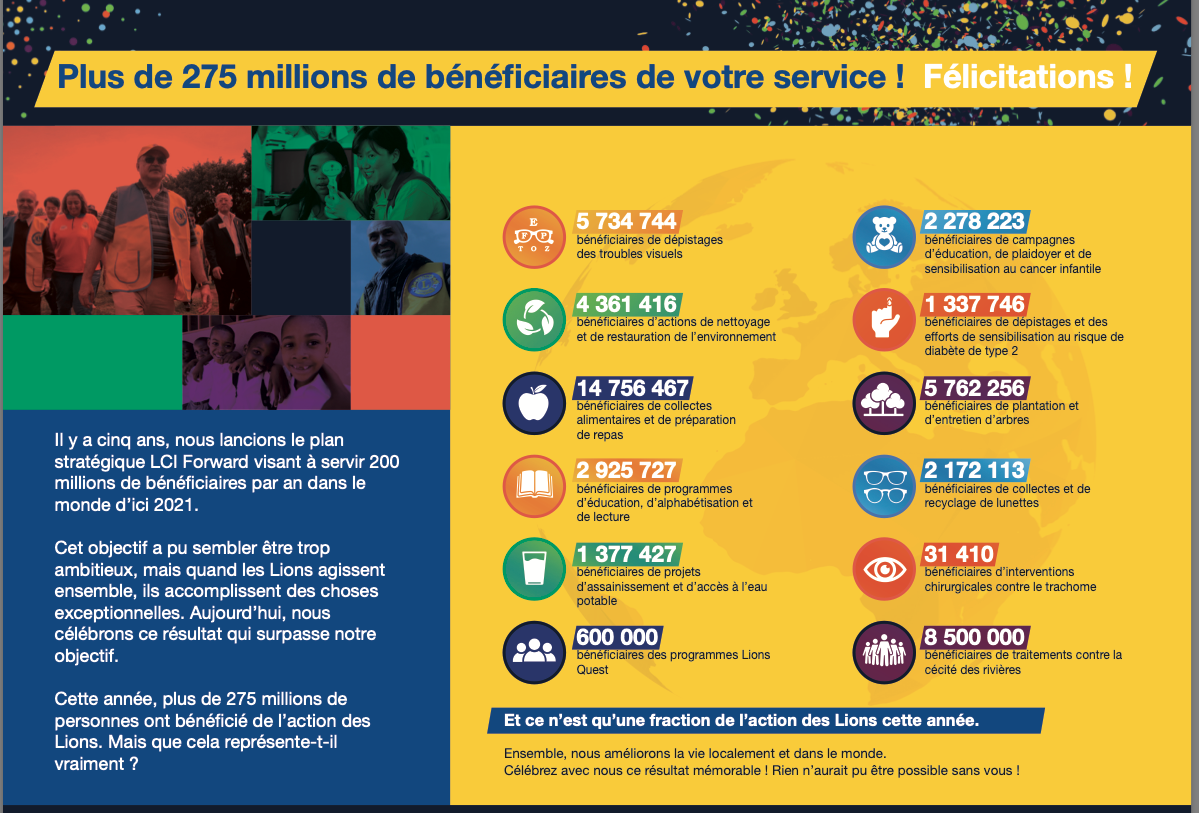 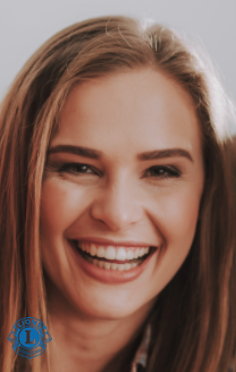 1. Accueil  Bienvenue
2. Etre lion en 5 points
3. Une histoire extraordinaire
4. Servir Ensemble
5. Programme personnel
5. Qu’est-ce que ça m’apporte d’être Lion ?
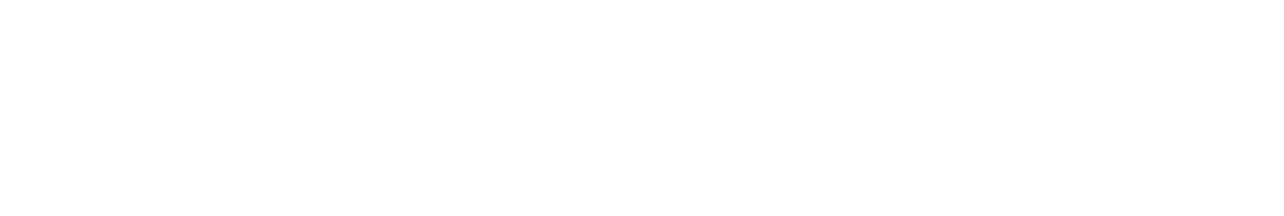 31
1. Accueil  Bienvenue
2. Etre lion en 5 points
3. Une histoire extraordinaire
4. Servir Ensemble
5. Programme personnel
Etre Lion  c’est 
Une expérience unique permettant de prendre des responsabilitésRejoindre un réseau humaniste et humanitaire pour servir
Le bénéfice d’un accompagnement personnel
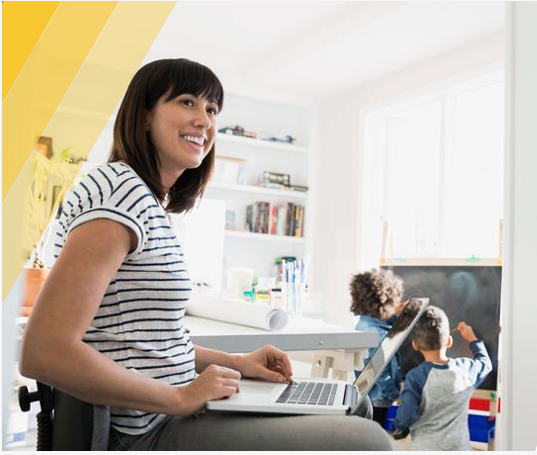 Un parcours évolutif pour chaque Lion…
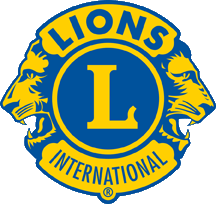 1. Accueil  Bienvenue
2. Etre lion en 5 points
3. Une histoire extraordinaire
4. Servir Ensemble
5. Programme personnel
Un programme pour booster l’évolution personnelle de chaque membre
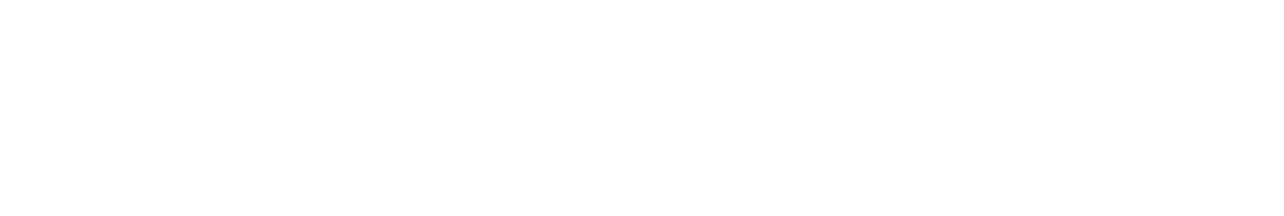 33
1. Accueil  Bienvenue
2. Etre lion en 5 points
3. Une histoire extraordinaire
4. Servir Ensemble
5. Programme personnel
Prise de parole en public 
Gestion du temps
La délégation
Coaching
Equipes efficaces
Résolution de conflits
Le leadership au service des autres 
Parcours d’apprentissage aux fonctions Lions
Formations des officiels de club  
Formations internationales 
…
Quelques exemples…
Un parcours évolutif pour chaque Lion…
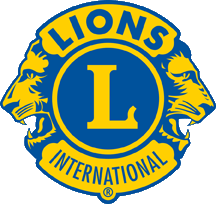 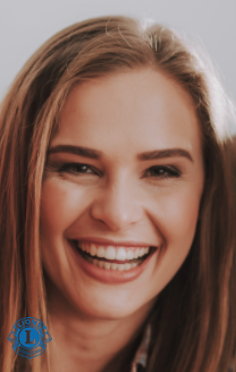 Module 4.
6. Et comment ça fonctionne, un club ?
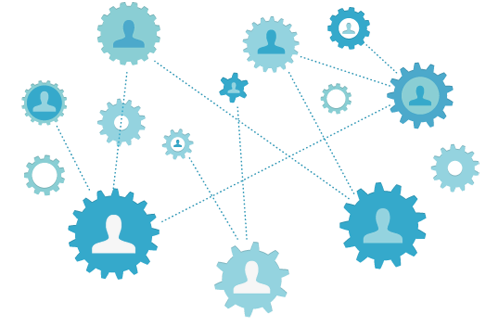 aa
Il n’y a pas de hiérarchie dans le lionisme,
seulement des échelons de responsabilité.
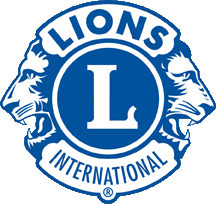 35
Membres du Cabinet du Gouverneur 
(durant mandat)
Bureau
Les Membres de droit
Président de la Commission Services
EMS
Toutes les Commissions
décidées par le Club
Commissions obligatoires
 Effectif
 Service
 Communication
Président de la Commission Communication
Président de la Commission Effectif
EME
Tous les autres Présidents de commissions élus
Immédiat Past président
Président - Club
  SMA
1er Vice-président

EML
Anciens Gouverneurs
Autres 
Vice-présidents
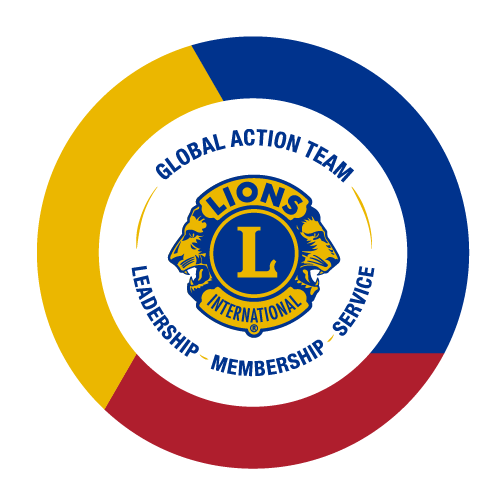 Président de Branche de Club
Chef du  Protocole
Secrétaire
Coordinateur LCIF
Trésorier
L’organisation d’un club…
Conseil d’Administration
Les Commissions
Membres élus
Les membres
Membres cooptés
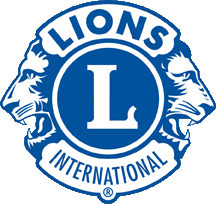 36
Conforme aux statuts types de club en vigueur en 2021
[Speaker Notes: Durant ton année tu commences à remplir les postes de ton club.
Prévois d’inclure les nouveaux Lions.
Évites de remplir les postes `à la louche ’
Commences déjà de travailler avec ta nouvelle équipe :
FAC
Préparations
Projet du club
Plan recrutement.]
1. Accueil  Bienvenue
2. Etre lion en 5 points
3. Une histoire extraordinaire
4. Servir Ensemble
5. Programme personnel
6. L’organisation d’un Club
Lions Clubs International – Notre structure
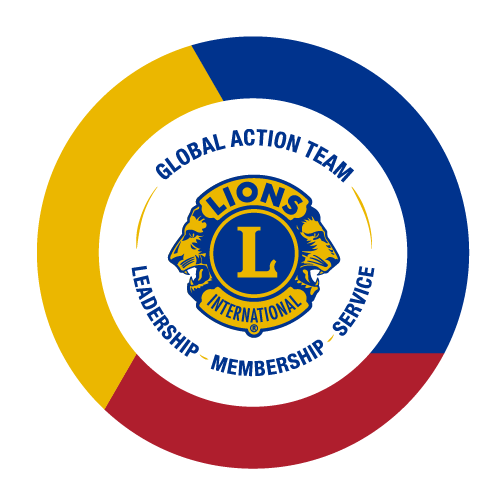 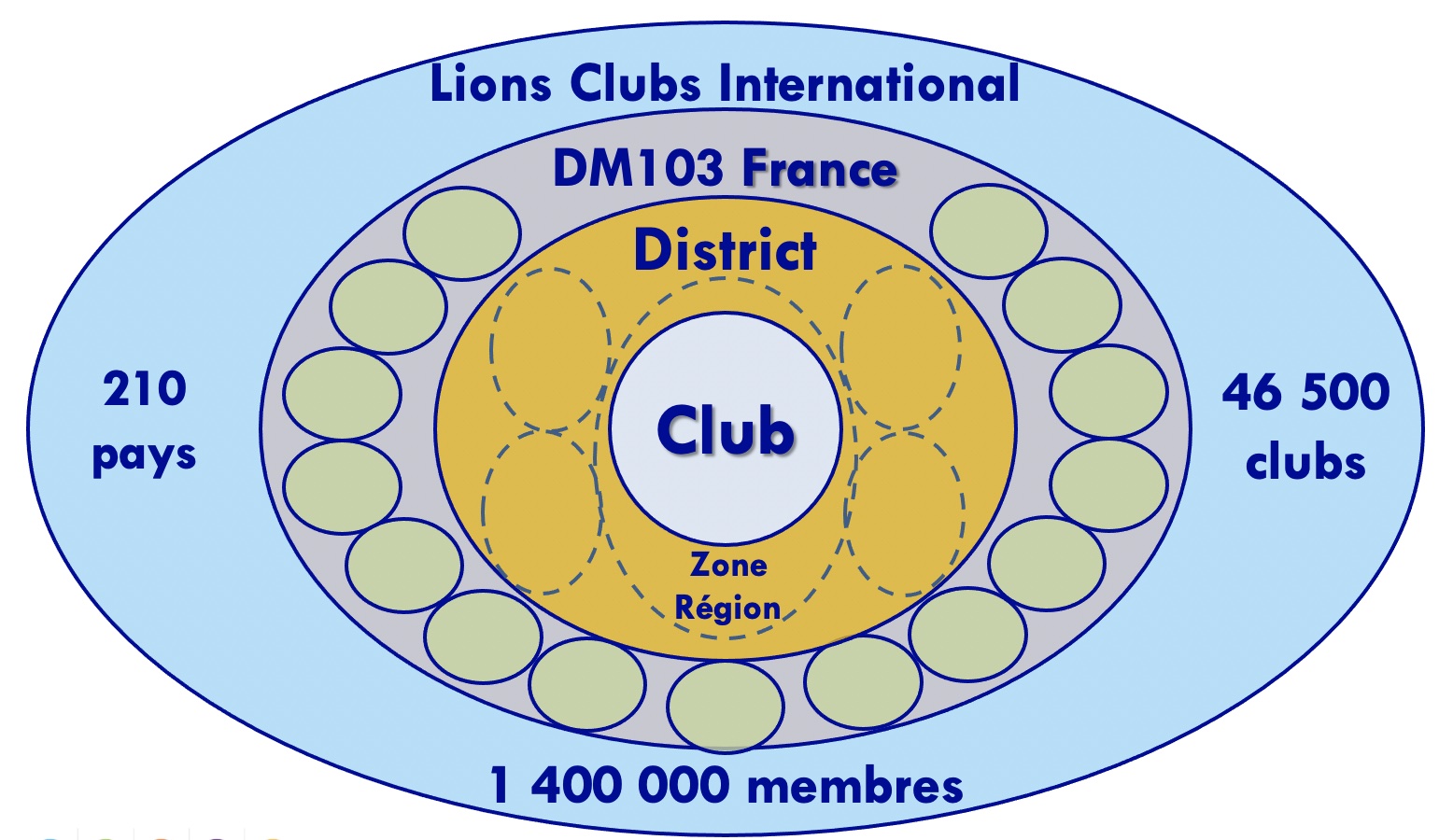 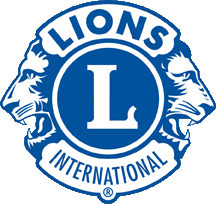 37
1. Accueil  Bienvenue
2. Etre lion en 5 points
3. Une histoire extraordinaire
4. Servir Ensemble
5. Programme personnel
6. L’organisation d’un Club
Lions Clubs International – France
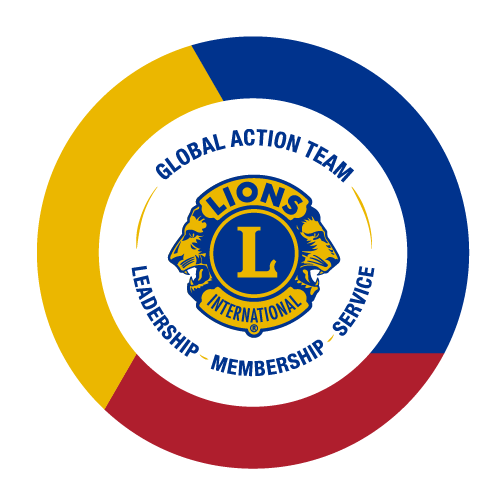 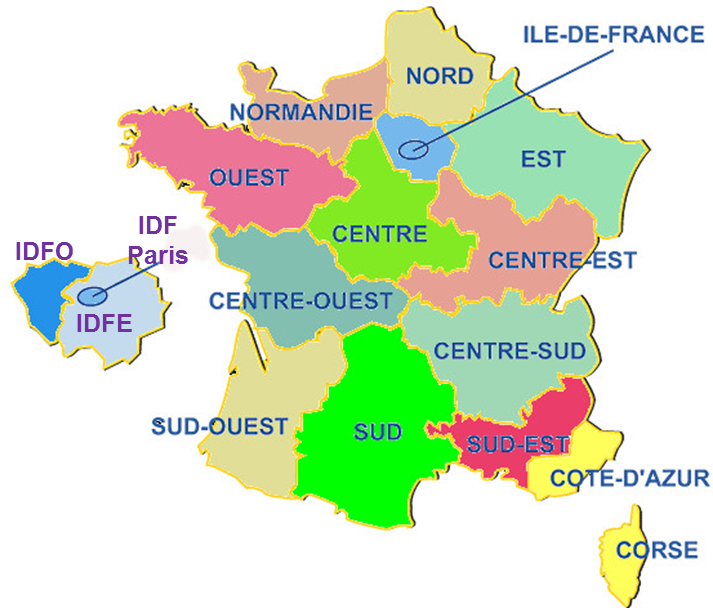 À fin septembre 2022

15 Districts
 1164 Clubs
 23 101 Membres
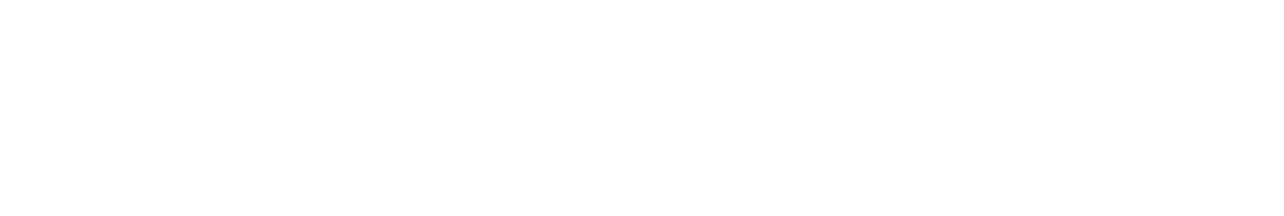 38
1. Accueil  Bienvenue
2. Etre lion en 5 points
3. Une histoire extraordinaire
4. Servir Ensemble
5. Programme personnel
6. L’organisation d’un Club
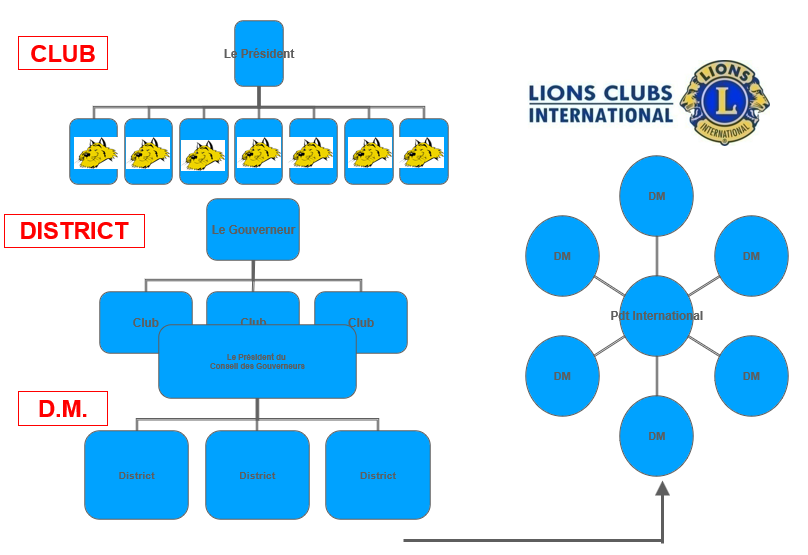 39
1. Accueil  Bienvenue
2. Etre lion en 5 points
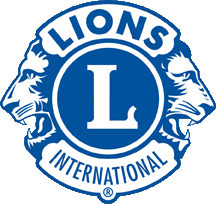 3. Une histoire extraordinaire
4. Servir Ensemble
5. Programme personnel
6. L’organisation d’un Club
EML/NL Atelier « Un projet pour chaque club » 2020-21
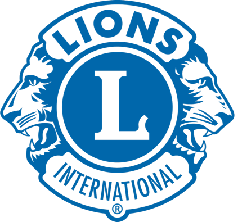 La définition des projets…
Implication de tous les membres du club
Quelles actions pouvons-nous mener localement  ?
Les actions prioritaires
Les autres actions
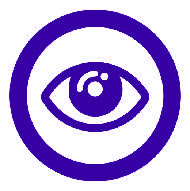 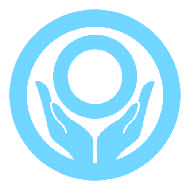 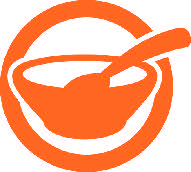 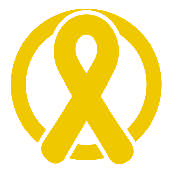 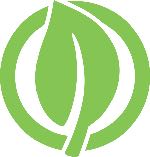 Jeunesse
Handicap
Culturel
Autres…
40
1. Accueil  Bienvenue
2. Etre lion en 5 points
3. Une histoire extraordinaire
4. Servir Ensemble
5. Programme personnel
6. L’organisation d’un Club
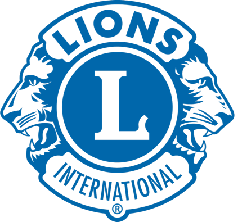 Avec quelles ressources ?
Quelles manifestations réalisent les clubs pour financer leurs actions de service ?
Evénements 
culturels
Commerce, artisanat
Collectes et reventes
Sponsoring et actions publiques
Evénements sportifs
Evénements Environnementaux
Evénements familiaux
Concerts Conférences
Soirées jeunes talents
Plantations d’arbres

Marches-découverte
Espaces publicitaires
Soirées prestige
Publications
Ventes sur les marchés
Courses
Tournois golf 
Rallye
Courses de canards
Lotos
Marches gourmandes
Brocantes
Salons
Vêtements
Radiographies
Collections
41
1. Accueil  Bienvenue
2. Etre lion en 5 points
3. Une histoire extraordinaire
4. Servir Ensemble
5. Programme personnel
6. L’organisation d’un Club
Et peut-on créer un nouveau club ?
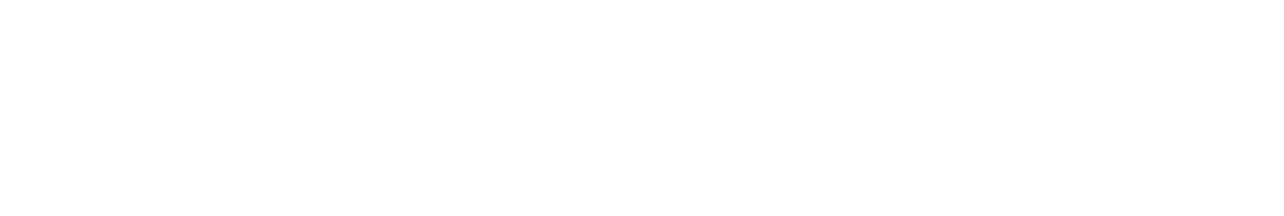 42
Le club proche de chez vous sera heureux de vous accueillir. 
Il peut aussi vous accompagner sous certaines conditions dans l’aventure de création d’un nouveau club…
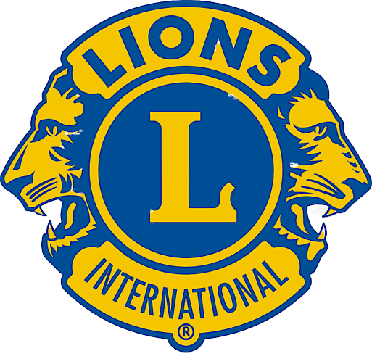 Vous avez des amis qui partagent comme vous l’humanisme et la volonté de servir ?
Vous avez des projets d’actions de service qui entrent dans le cadre des actions du Lions Clubs?
Vous souhaitez un club adapté à votre fonctionnement spécifique  ?
Devenez fondateur d’un nouveau club  
(à partir de 20 membres)
Devenez fondateur d’une branche de Club
 (à partir de 5 membres)
Le Lions Clubs International a construit sa force et son histoire sur la diversité et sur une large représentation des clubs dans leur cité. Vous aussi, devenez membre fondateur de votre nouveau club !
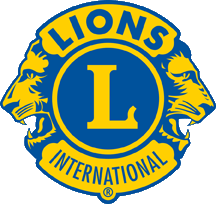 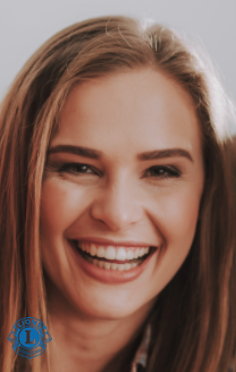 1. Accueil  Bienvenue
2. Etre lion en 5 points
3. Une histoire extraordinaire
4. Servir Ensemble
5. Programme personnel
6. L’organisation d’un Club
7. Liens utiles
7. Où trouver d’autres informations ?
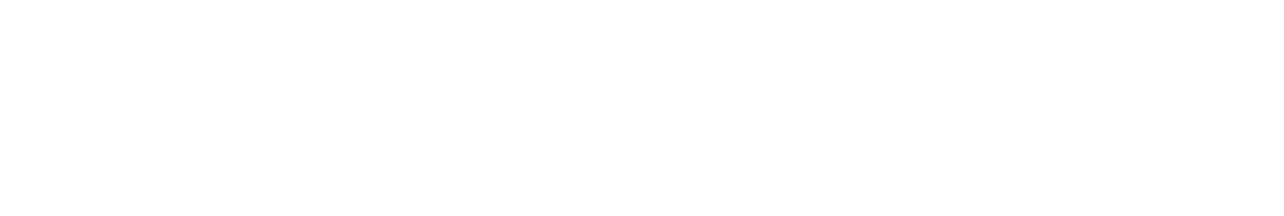 44
1. Accueil  Bienvenue
2. Etre lion en 5 points
3. Une histoire extraordinaire
4. Servir Ensemble
5. Programme personnel
6. L’organisation d’un Club
7. Liens utiles
Le site international
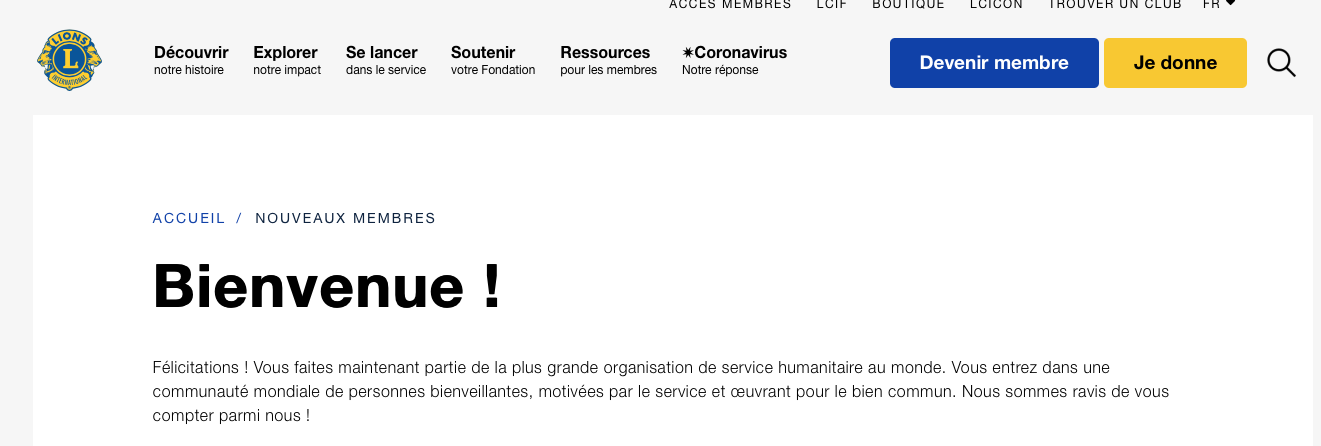 1. Accueil  Bienvenue
2. Etre lion en 5 points
3. Une histoire extraordinaire
4. Servir Ensemble
5. Programme personnel
6. L’organisation d’un Club
7. Liens utiles
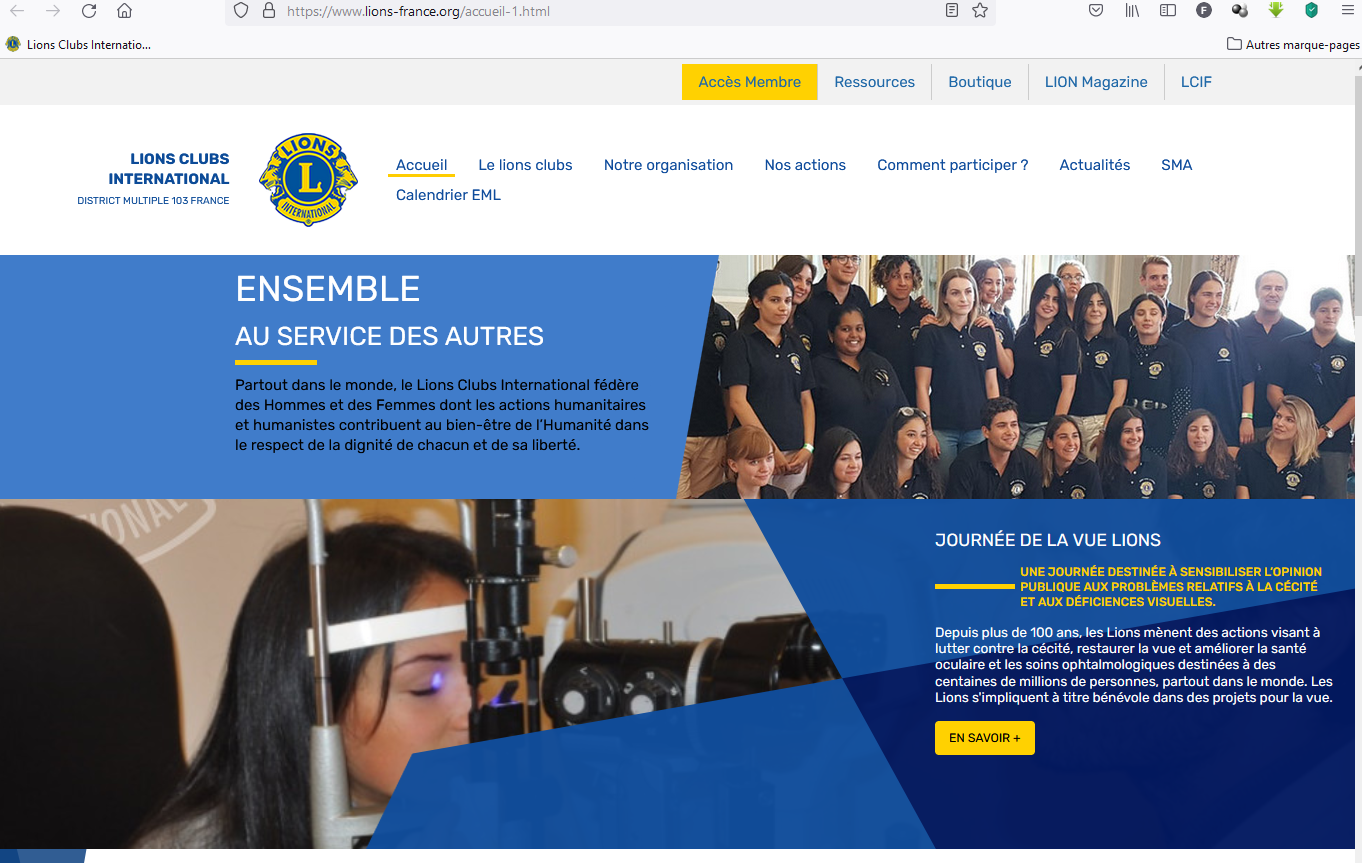 https://www.lions-france.org
Le site national
Quels outils  ?
Accès à la base France  :
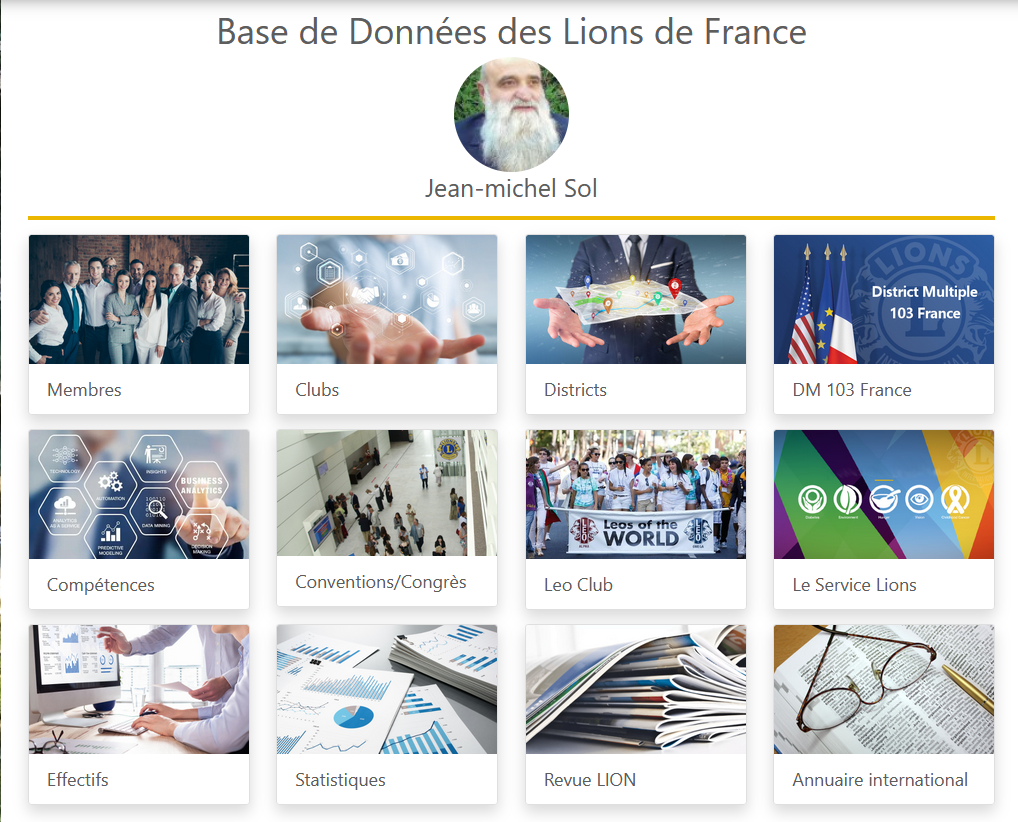 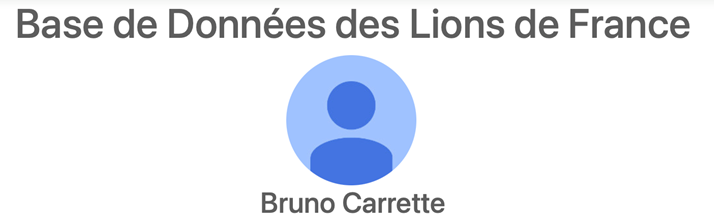 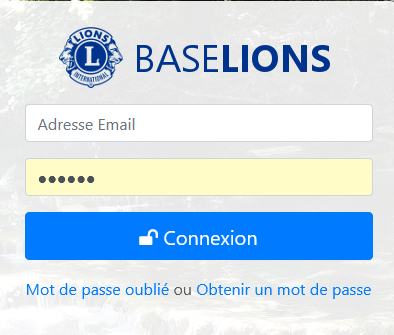 47
1. Accueil  Bienvenue
2. Etre lion en 5 points
3. Une histoire extraordinaire
4. Servir Ensemble
5. Programme personnel
6. L’organisation d’un Club
7. Liens utiles
Le site international
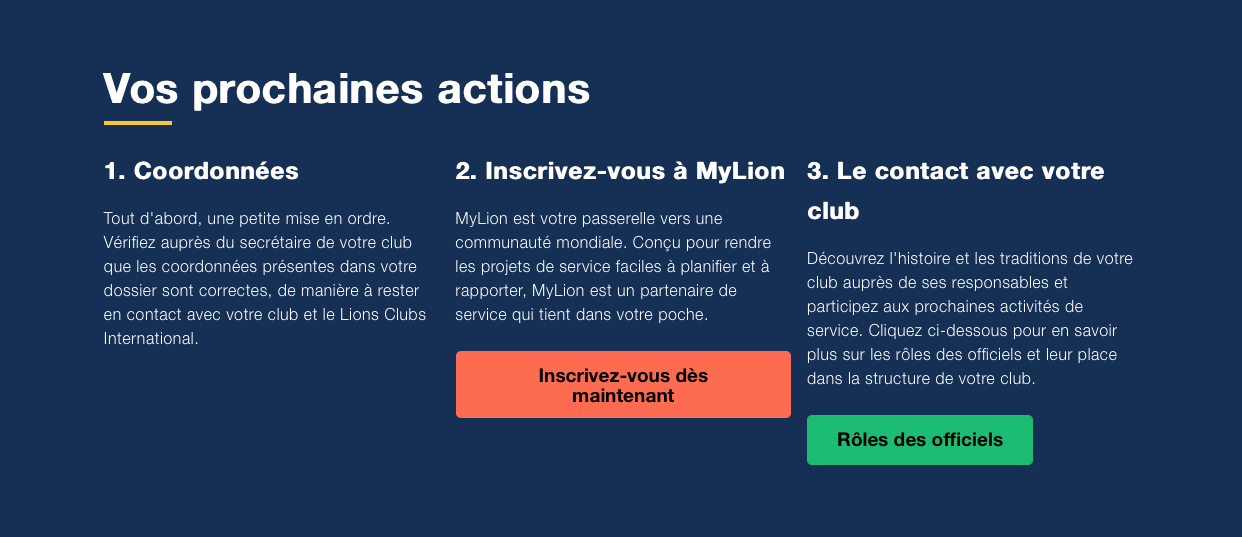 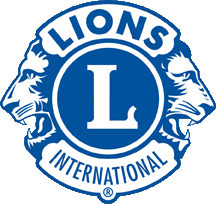 FORUM « Président de club » 2020-21
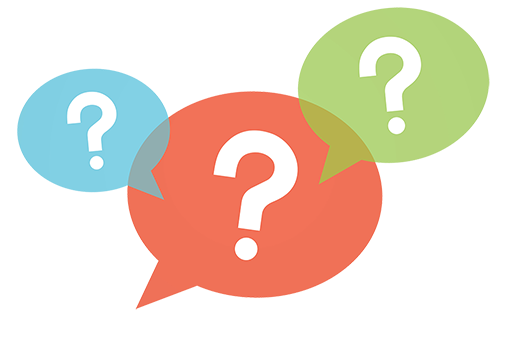 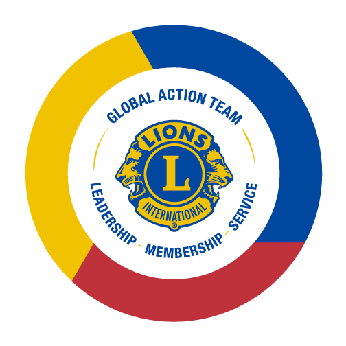 49
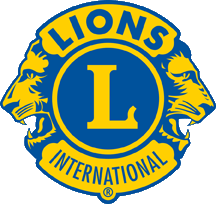 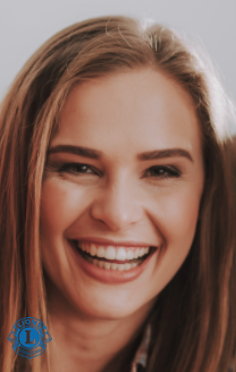 Merci de votre attention
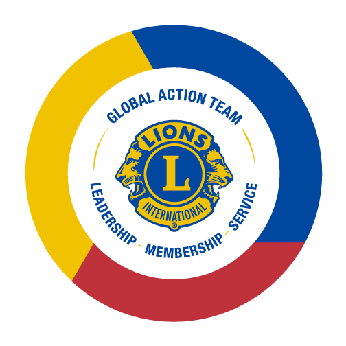